การเบิกค่าใช้จ่ายเดินทางไปปฏิบัติงาน
หน่วยบัญชี งานคลังและพัสดุ
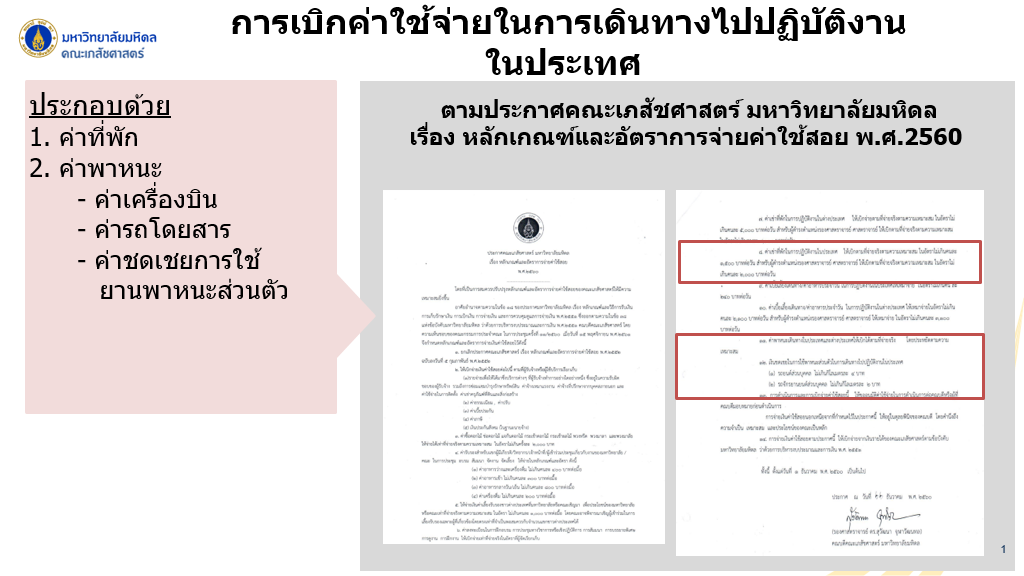 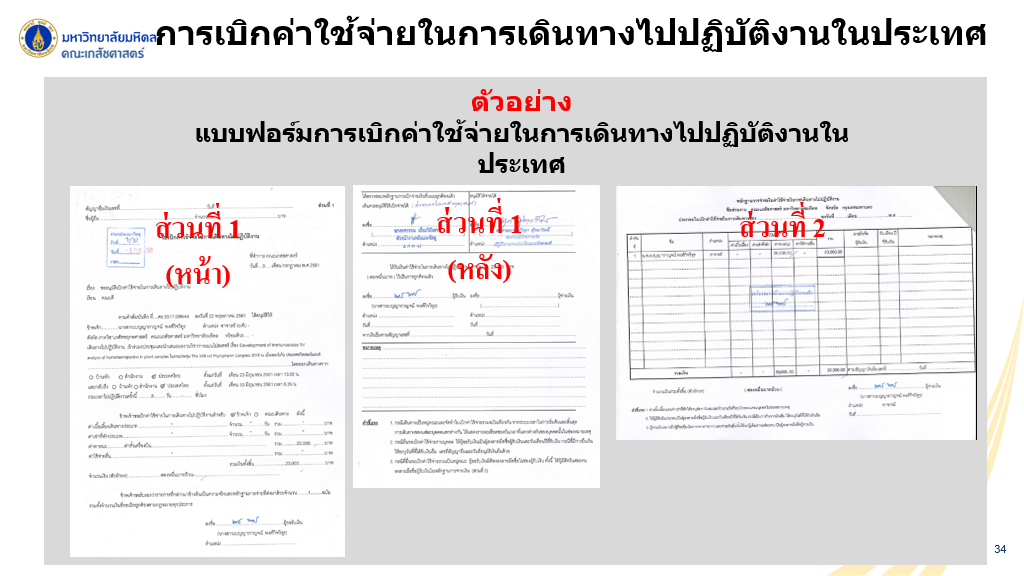 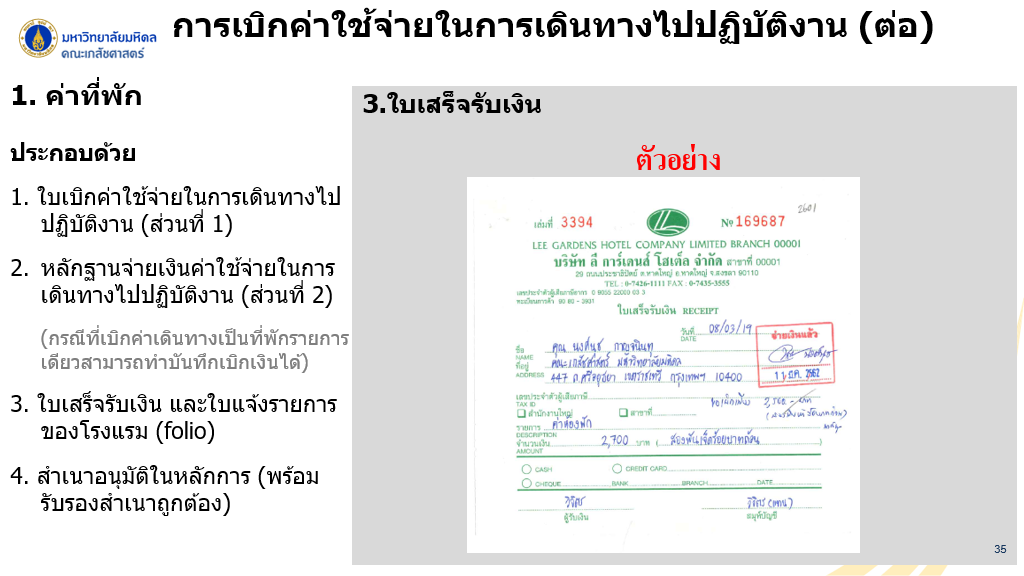 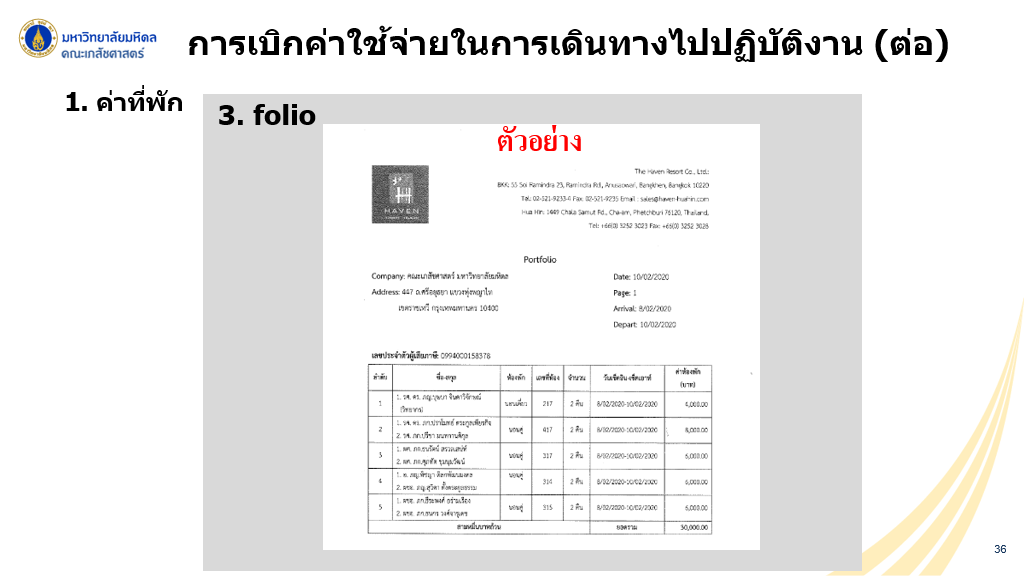 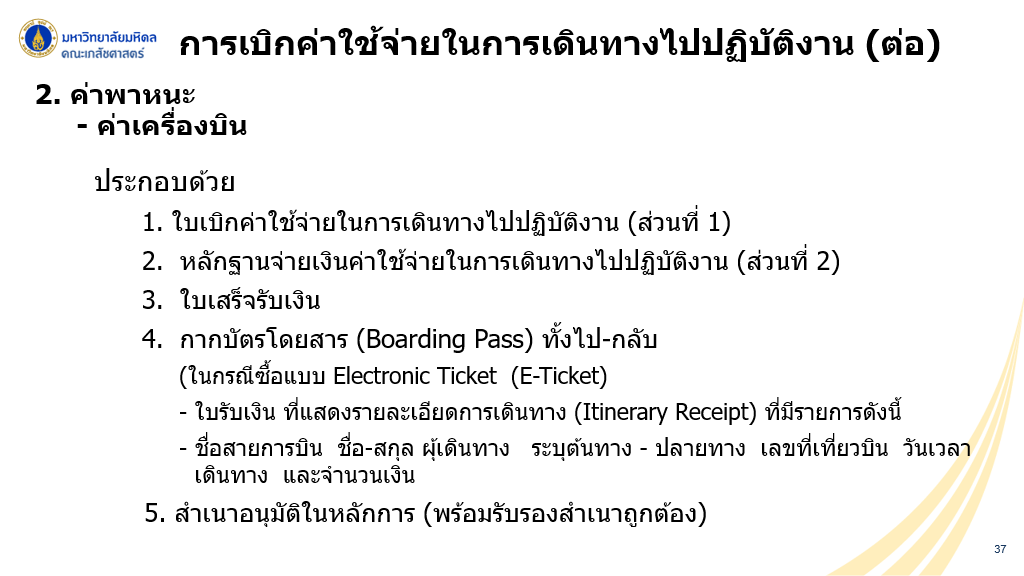 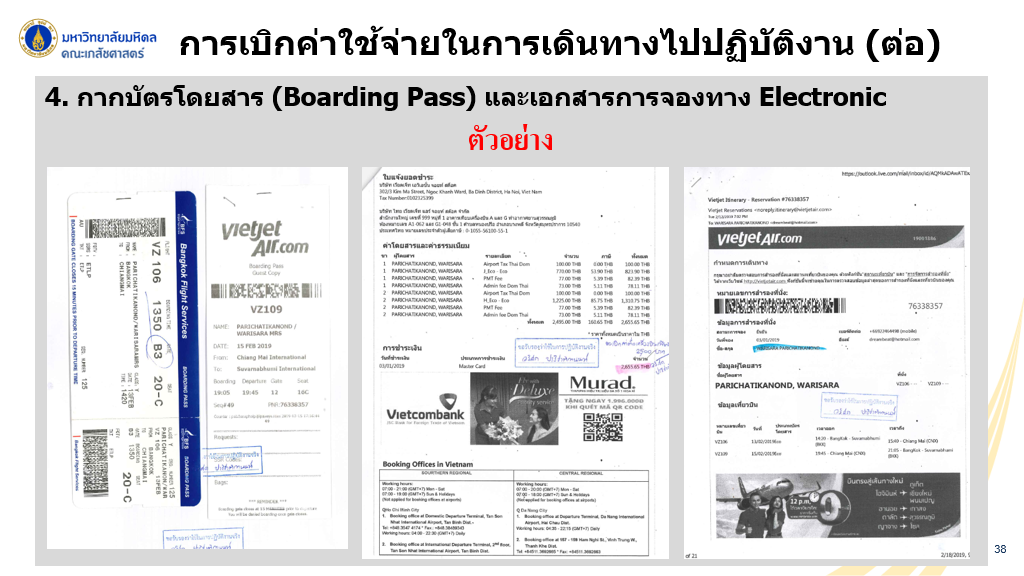 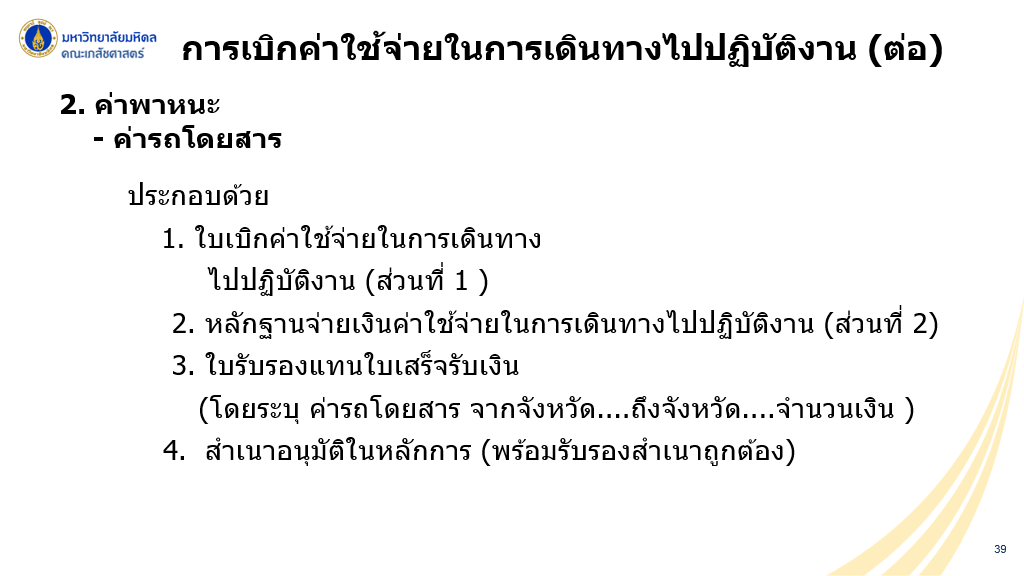 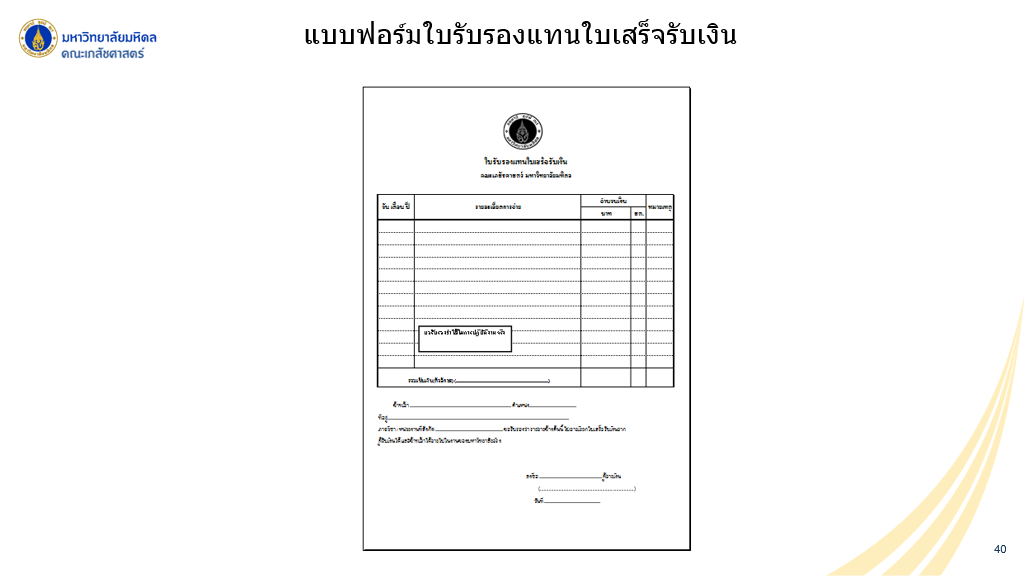 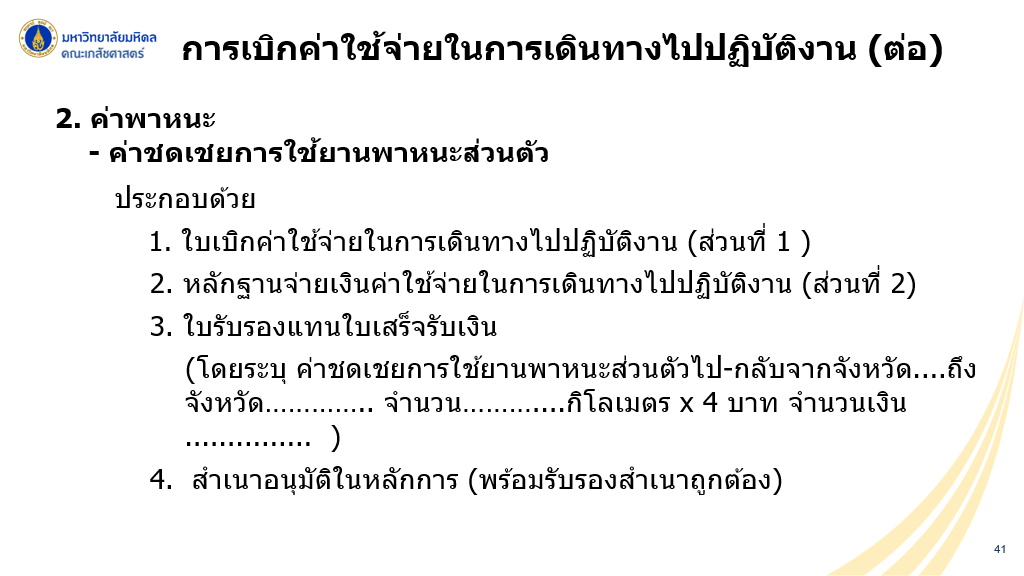